1st CoSIP Colloquium 04.07.16 - 05.07.16 in Aachen
Towards a THz stand-off Single-Pixel Camera using Compressed Sensing
(1) Humboldt Universität zu Berlin, Mathematisch-Naturwissenschaftliche Fakultät, Institut für Physik, Optische Systeme, 
(2) Signal Processing in Earth Observation (SiPEO), Technische Universität München
1
Introduction
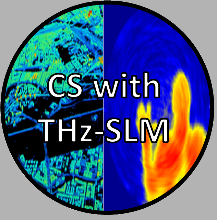 Project Goal: „Development of a Terahertz stand-off Single-Pixel camera for security imaging applications“
Hardware part: camera setup development 
Software part: algorithmic CS reconstruction framework
2
Introduction: Terahertz Radiation (THz)
electromagnetic radiation outside of the visible range

Advantages:
ability to penetrate many optical obstructions (clothing, plastics, etc.)
not harmful to people/living tissue (unlike X-rays!!!)
		 good suited tool for „Security applications“
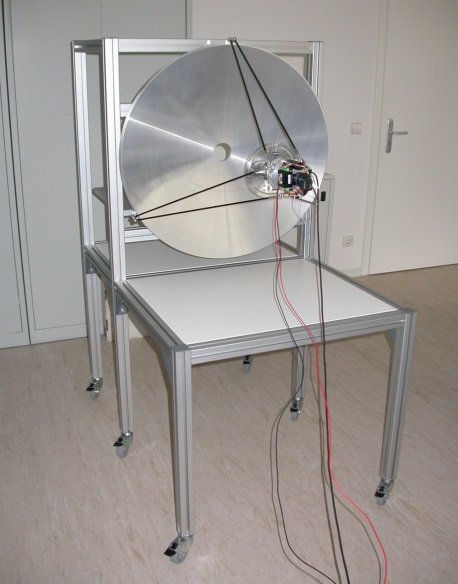 THz-Body Scanner
Disadvantages 
invisible radiation
difficult to generate/detect
limited analog processing capabilities
large optical components necessary
≈2m
how can CS help with that?
≈1.5m
3
Introduction: CS for THz Body Scanners
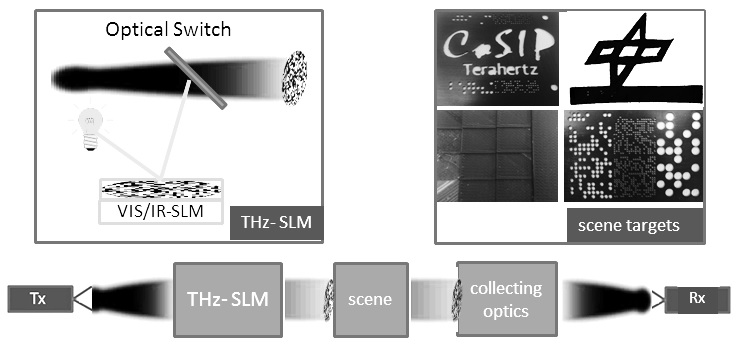 Block Diagram
THz-SPC
on the THz-SLM runs an acquisition scheme  here CS can help
reduce number of measurements
reduce acquisition time
improve image resolution
combat imaging artifacts
etc.
4
Introduction: Software Experiments
Bernoulli-Masks
Hadamard-Masks
deterministic illumination patterns
pseudo-random illumination patterns
what is the optimal illumination pattern (acquisition scheme)
real data needed  Project Roadmap
5
Project - Roadmap
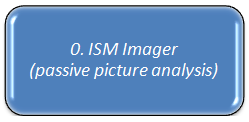 start: 09/2015
 improving THz spiral imaging through sparse domains
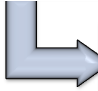 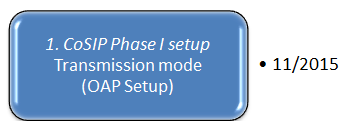 11/2015
 optimal mask switching
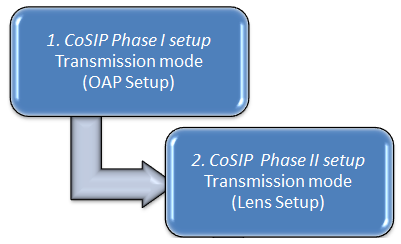  blind calibration with  THz-SLM
06/2016
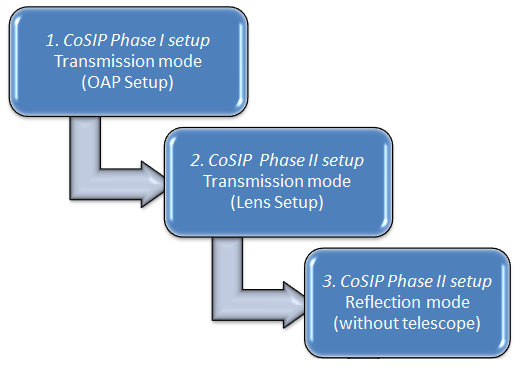 07/2016
 3D imaging
1st CoSIP Colloquium 04.07.16 - 05.07.16 in Aachen
This is the Status at the
6
Improving THz spiral imaging through sparse domains
Stand-off THz spiral imaging (state-of-the-art)
Image acquired using spiral scanning setup
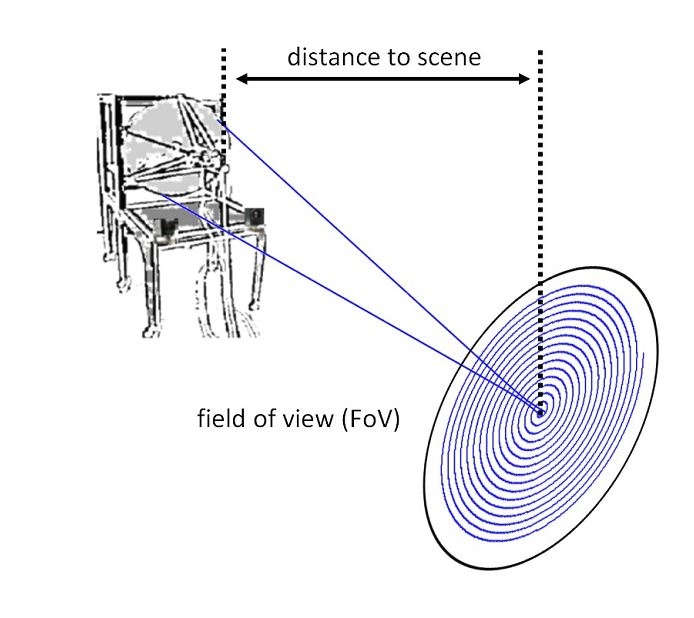 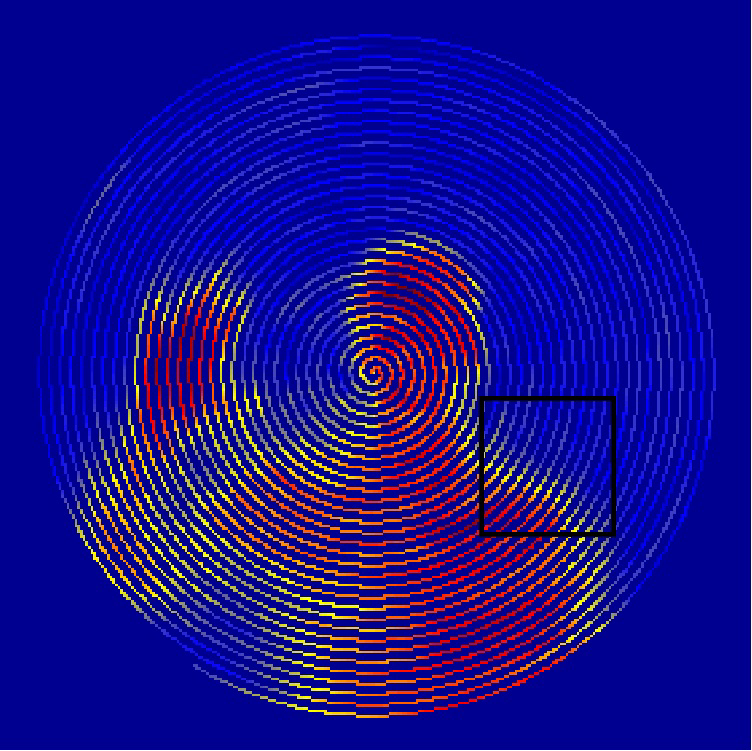 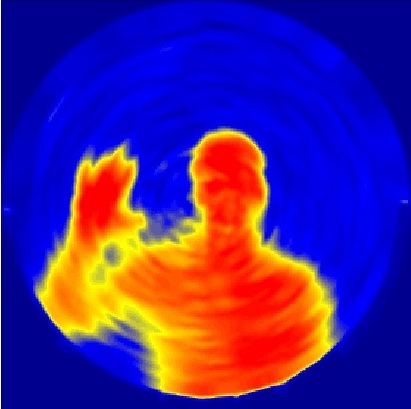 Problem: images show severe artifacts
sparse domains for THz images?
spiral images act as reference for the rest of the project
7
[Speaker Notes: The project stated …. (data, mechanical scanning, telecope optic, spiral trajectory)
Here you see … (human body image by the setup with 5m, 3 things on a software level: Interpolation, artefact reduction and finding a good sparse representation) 
This is what a Interpolated image by nn- looks like.., as you can see (comic like features that motivate certain sparse representations like TV), but also artefacts probably due blurring,   
- During the project we use these images as reference point for studies with the spc]
Improving THz spiral imaging through sparse domains
Goal: Modeling of blurring artifacts during sparse reconstruction
Prior knowledge: measured Point Spread Function (PSF) at different positions of the field of view:
Model equation:
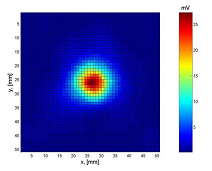 Measurements in pixel domain
Reconstruction
in sparse-domain Ψ
Deblurring
Wavelet,
Shearlet,
TV
Undersampling by spiral trajectory
8
[Speaker Notes: One Idea we had  ( interpol the inamges, model these artefacts with a CS reconstruction) 
We have this model 
So we have the undersampling given by PHI, Blurring described by B and sparsifying transform described by PSI.
B is geiven by prior Knowledge of PSF of our system,]
Improving THz spiral imaging through sparse domains
Simulation for spiral imaging:
Sampling with spiral trajectory
CS reconstruction
Test image
Position dependent blurring
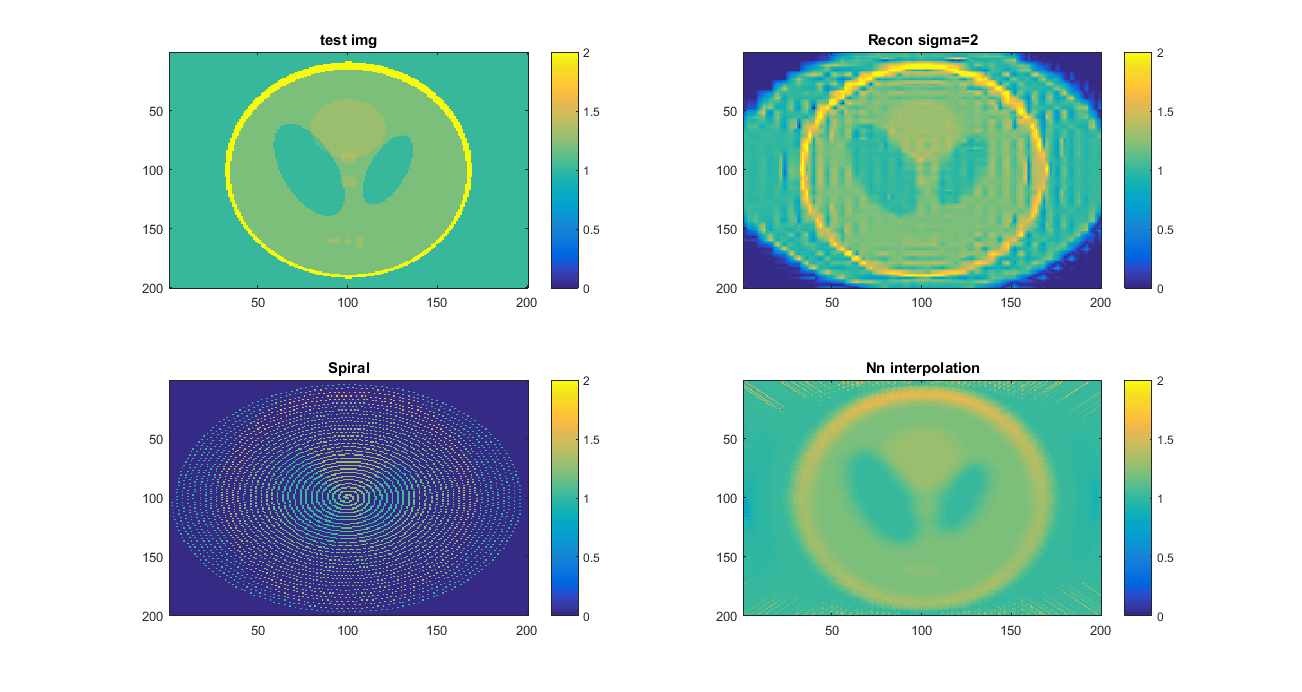 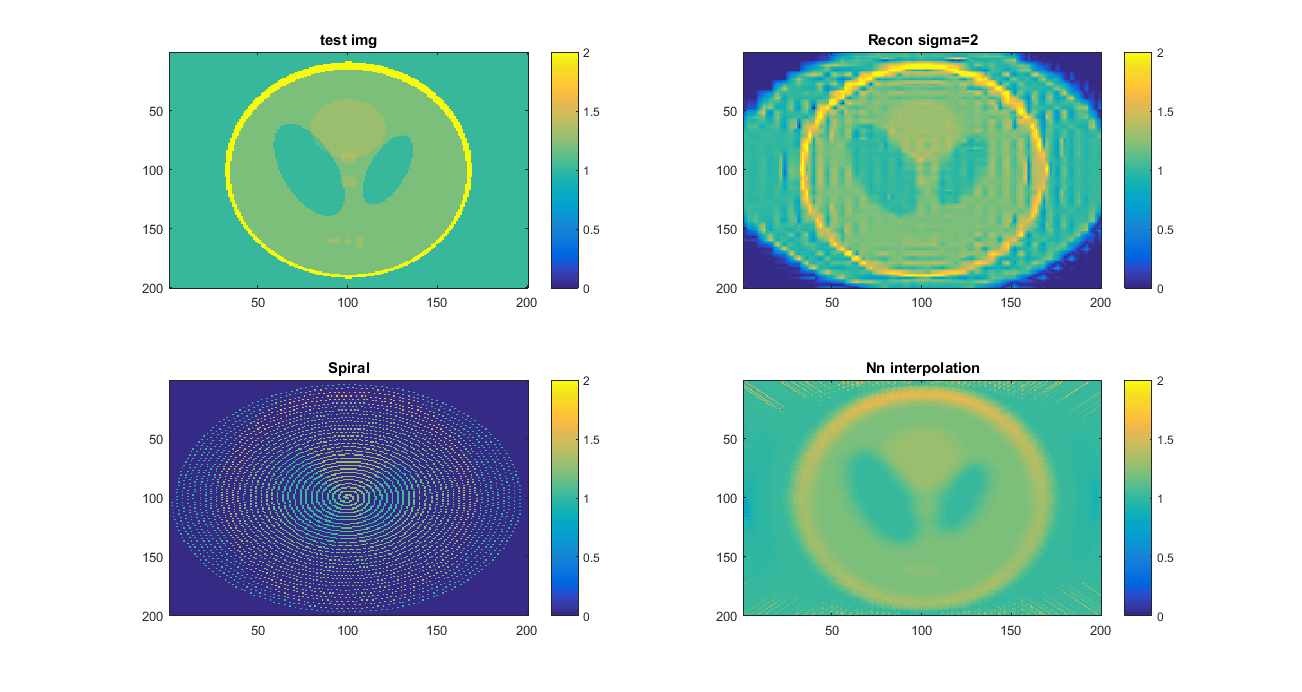 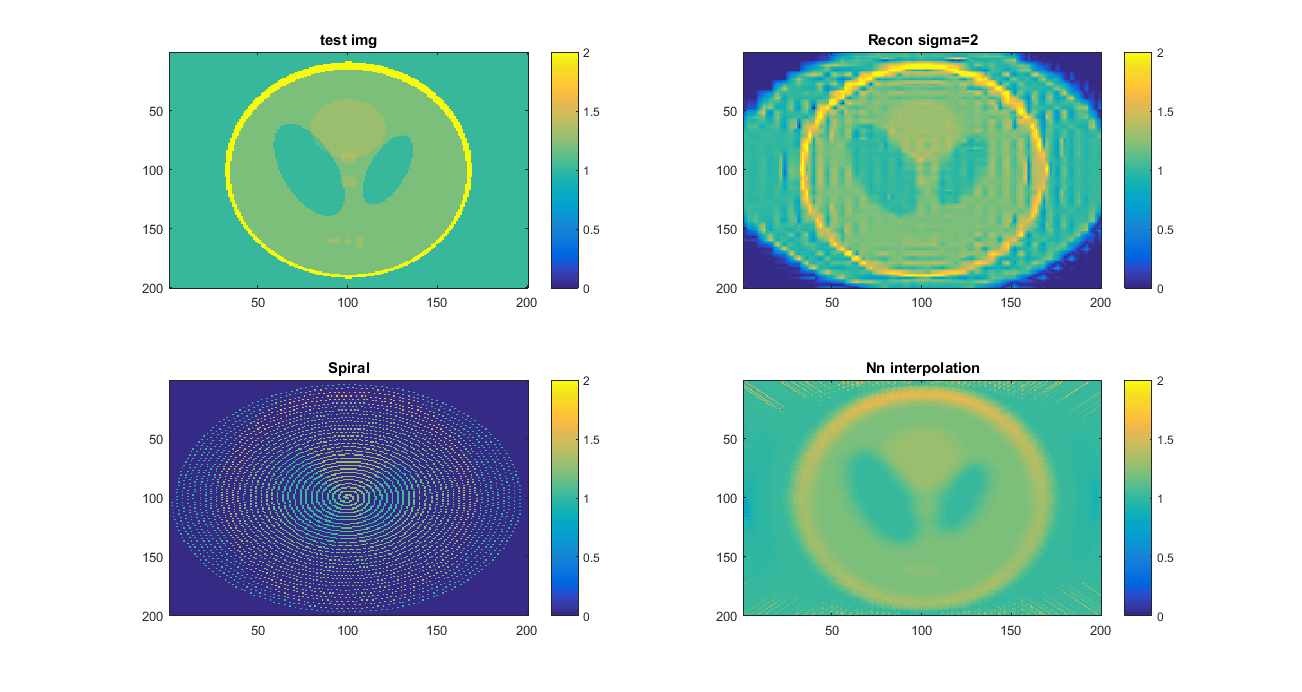 [Speaker Notes: In a first step we try to simulate  the artefacts in the spiral imaging, 
We start with a test img…
Still in the process of testing diffrent representation domains and blurring
In a next step we want to apply this to real data]
Project - Roadmap
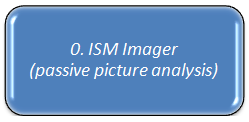 start: 09/2015
 improving THz spiral imaging through sparse domains

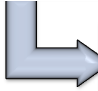 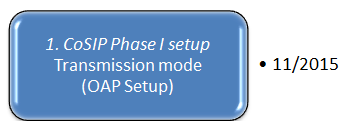 11/2015
 optimal mask switching
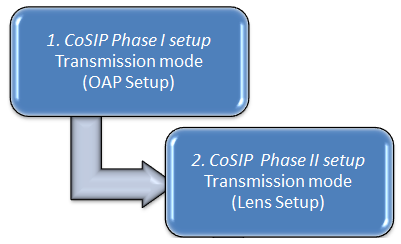  blind calibration with  THz-SLM
06/2016
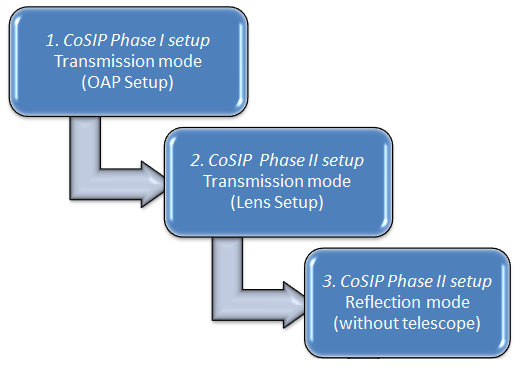 07/2016
 3D imaging
1st CoSIP Colloquium 04.07.16 - 05.07.16 in Aachen
This is the Status at the
10
[Speaker Notes: The next part is about…]
Mask Switching: Deterministic vs Non-Deterministic
THz-SLM based measurements with a single detector
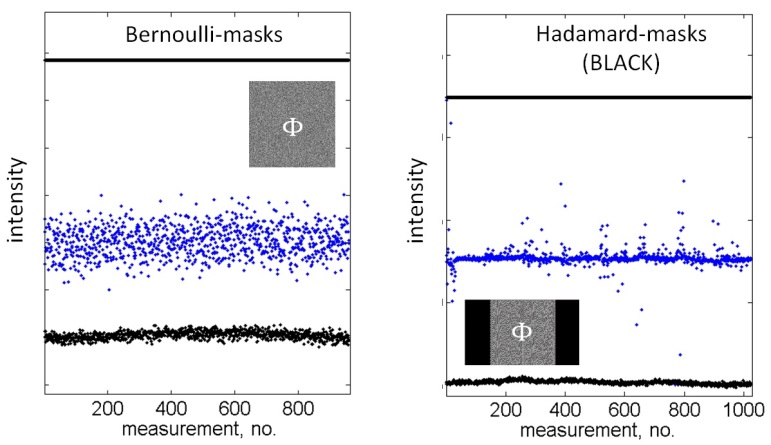 11
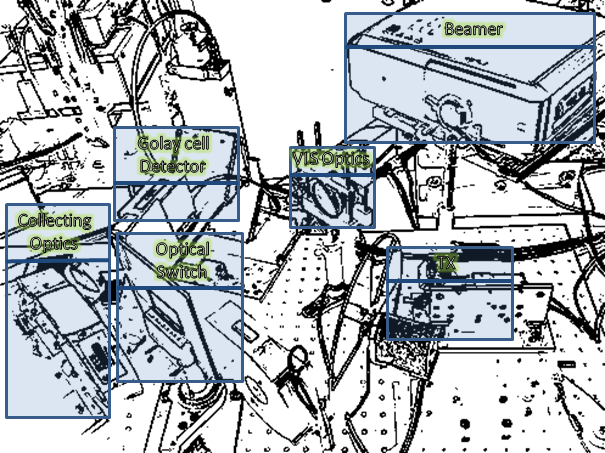 Mask Switching: Phase I Setup
first Reconstruction Results:
lsqnonneg
pinv
cvx
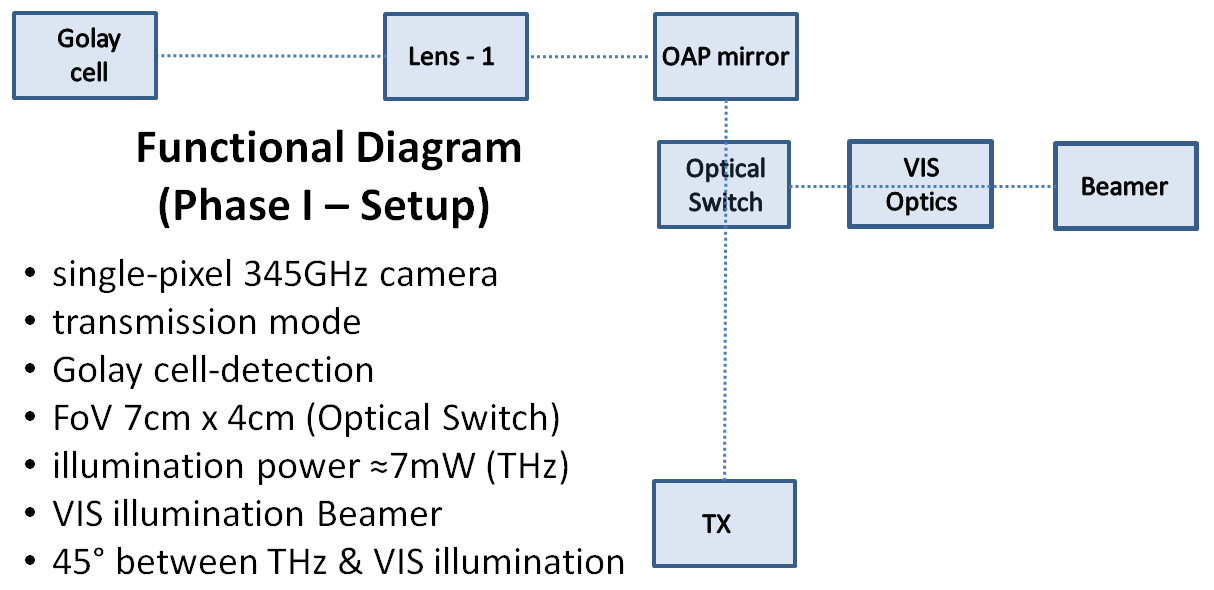 12
Mask Switching: Image Reconstruction Example
Phase I – Example Measurement (horizontal grid)
13
Project - Roadmap
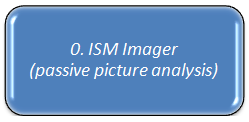 start: 09/2015
 improving THz spiral imaging through sparse domains

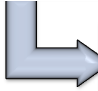 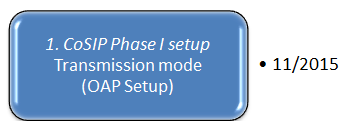 
11/2015
 optimal mask switching
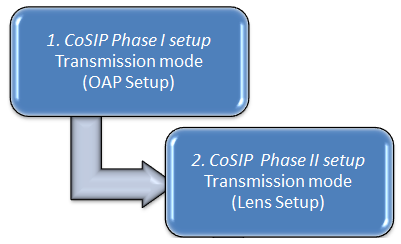  blind calibration with  THz-SLM
06/2016
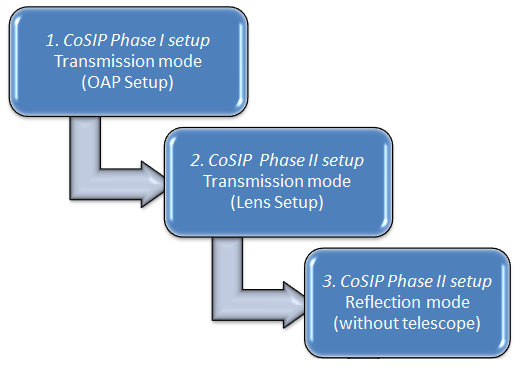 07/2016
 3D imaging
1st CoSIP Colloquium 04.07.16 - 05.07.16 in Aachen
This is the Status at the
14
[Speaker Notes: I talk a bit about what we are trying calibrating]
Blind Calibration: Phase II Setup
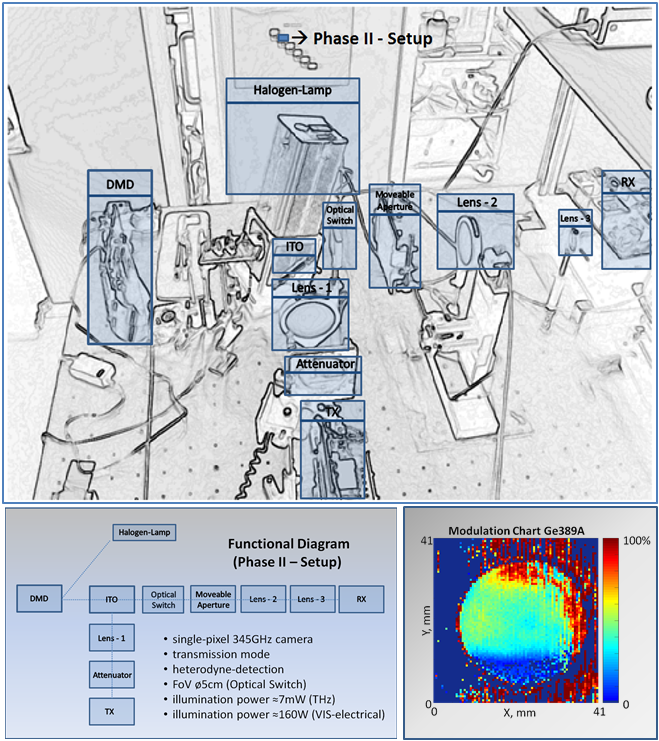 15
[Speaker Notes: - This is the… (currently used lens setup, faster measurement, higher res., due to a improved optical switch,)
Here on the bottom ( intensity distrib. Of THz rad behindthe optical switch)
As you can see some bigger variations there problably due to the optics, which will ultimatly effect the reconstruction quality 
- This motivates that we calibrate of the imaging setup according to these differences.

Such Hardware calibration fails on pixel level because SNR is to low]
Blind calibration with THz-SLM: Idea
Measurements are adversely affected by e.g. non-uniform modulation of the THz radiation by the SLM and setup inhomogeneities in general:
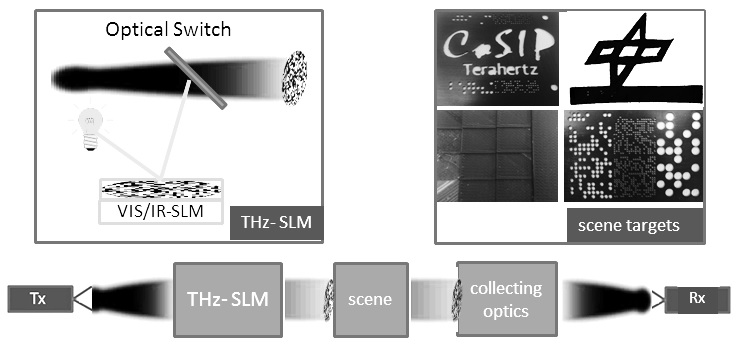 16
[Speaker Notes: The CS community gives us Blind Calibration methods that allows for reconstructing a unknown gains up to a global gain factor together with the measured images, when we provide enough measurements.
We aim to utilize this technique to calibrate our THz SLM and calculate the specific pixel modulation without the need for a light shade behind the semiconductor
This software based method, should us allow to overcome the SNR limitation we have when using a hardware based calibration.]
Blind calibration with THz-SLM
Recovery of A and B
Goal
17
[Speaker Notes: Unlike the visible light case we can not turn pixels off completely, but also always have some intensity when the semiconductor is not illuminated
Our system model is described by this equation (pointer) here. Y is again our measurement vector, X our reconstructed signal.
A gives a matrix whose elements are related to the different pixels that are turned on. B gives a matrix, with diagonal elements being related to the passing THz radiation, with no illumination on the pixel.
In order to find the pixel modulation we need to calculate a/b,

Next steps for this project part to apply this to a specific measured data with the phase 2 setup to check if we can improve the reconstruction quality with this approach.]
Project - Roadmap
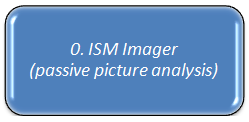 start: 09/2015
 improving THz spiral imaging through sparse domains

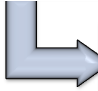 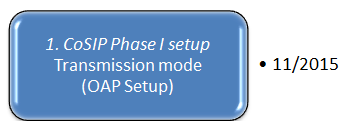 
11/2015
 optimal mask switching
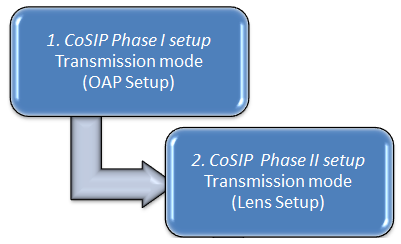  blind calibration with  THz-SLM
06/2016

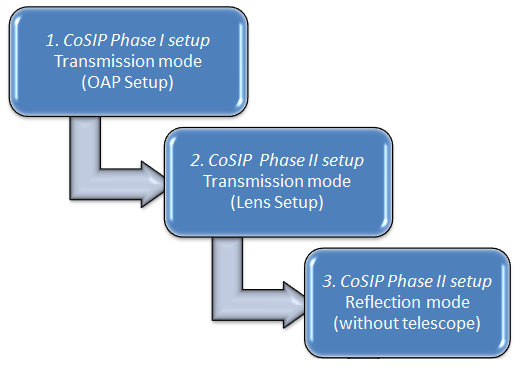 07/2016
 3D imaging
1st CoSIP Colloquium 04.07.16 - 05.07.16 in Aachen
This is the Status at the
18
[Speaker Notes: Now I want to talk about the extension for 3D imaging]
3D imaging: Reconstruction for 3D single-pixel FMCW radar
Extending the 2D THz single-pixel camera to 3D imaging by frequency modulated continuous wave radar (FMCW)
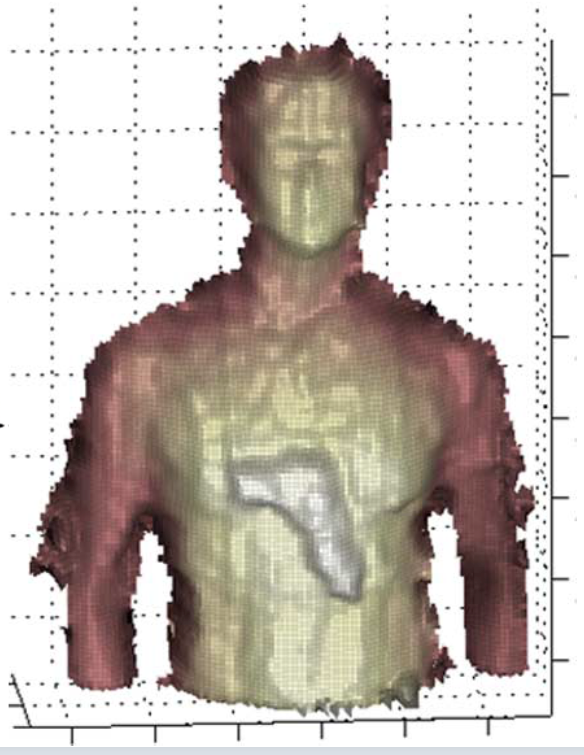 Cooper et al. (1)
Goal: to Build an optimized reconstruction framework for the 3D case
19
[Speaker Notes: For the Phase 2 setup, we aim to extend our 2D single-pixel imaging to 3D imaging using FMCW radar in the reflection mode.
This image from Cooper et al. is what we are aiming for with the setup extension. So we want surface profiles combined with depth information.

- On the software part, we aim to provide a reconstruction framework for this 3D extension.]
3D imaging: Reconstruction for 3D single-pixel FMCW radar
Model:
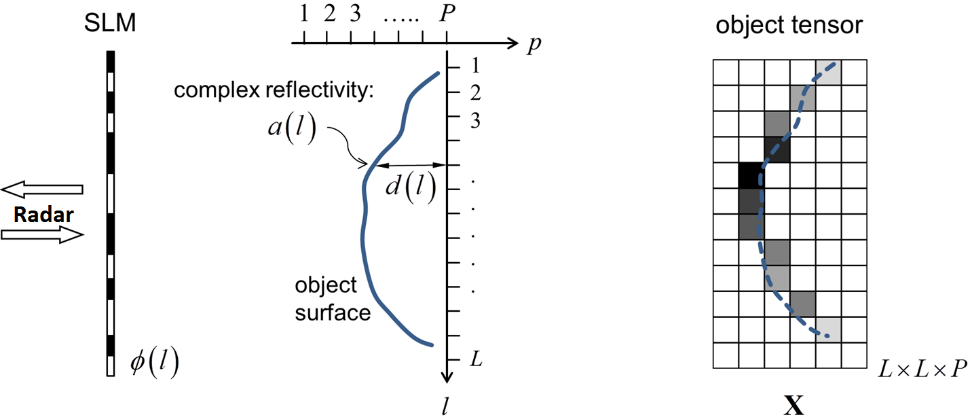 20
[Speaker Notes: In a first step I explain the model we are using for the 3D imaging case:
We are denote a Matrix Y for measurements and  X the radar signal , which ultimately corresponds to a 3D object tensor. Along the Rows of Y and X we encode the range direction and along the columns we have all the pixel of a certain 2D slice.
The measurement equation can then be written as standard linear form … + an error term
- We can call the vector a projection map because it projects the 3D object tensor down to a 2D image. So from the matrix to a vector.
- We can call d the depth map which encodes the range information in a vector.]
3D imaging: Reconstruction for 3D single-pixel FMCW radar
Model:
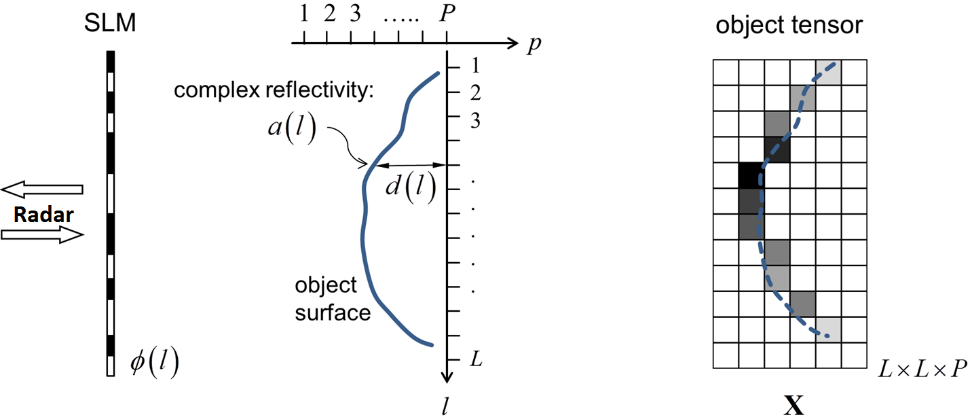 21
[Speaker Notes: Currently we are investigating different reconstruction strategies for this scenario.
A first approach is to just reconstruct each column of X separately with each column of y denoted as x_i and y_i. We use a regularizing term of the l1 norm for sparsyfing each slice 
In this second approach we once solve a l1 optimization for the Projection map and iterativly solve the data fidelity term for 3D.
In a third approach we propose to do a full 3D reconstruction in a single optimization, where we introduce 3 regularizing terms: the lamda 1 und lambda 2 term regularize on sparsity on the projection map and depth map. The last term regularizes on a coupling of edges in both maps bsed on a  cosparse representation.
We are still working on implementing the third method and trying to find good sparsifying transforms for the depth map
- So I will talk a bit about the second method and show some simulation results.]
3D imaging: Reconstruction for 3D single-pixel FMCW radar
Iterative approach using sparsity in the projection map
22
[Speaker Notes: In the second method we are using sparsity in the projection map and include the knowledge that we probably have only one major element in each row of our radar signal matrix X
Thus in a first step we optimize for the projection map
Then we solve the data fidelity term and find the maximum element of each row of X
Then we construct a new initial X by  inserting the guessed A vector at the maxima positions of X 
We repeat steps 2-4 several times until the for finding the correct positions in X]
Reconstruction for 3D single-pixel FMCW radar
Simulation with human 3D point cloud for varying measurement noise:
Higher noise
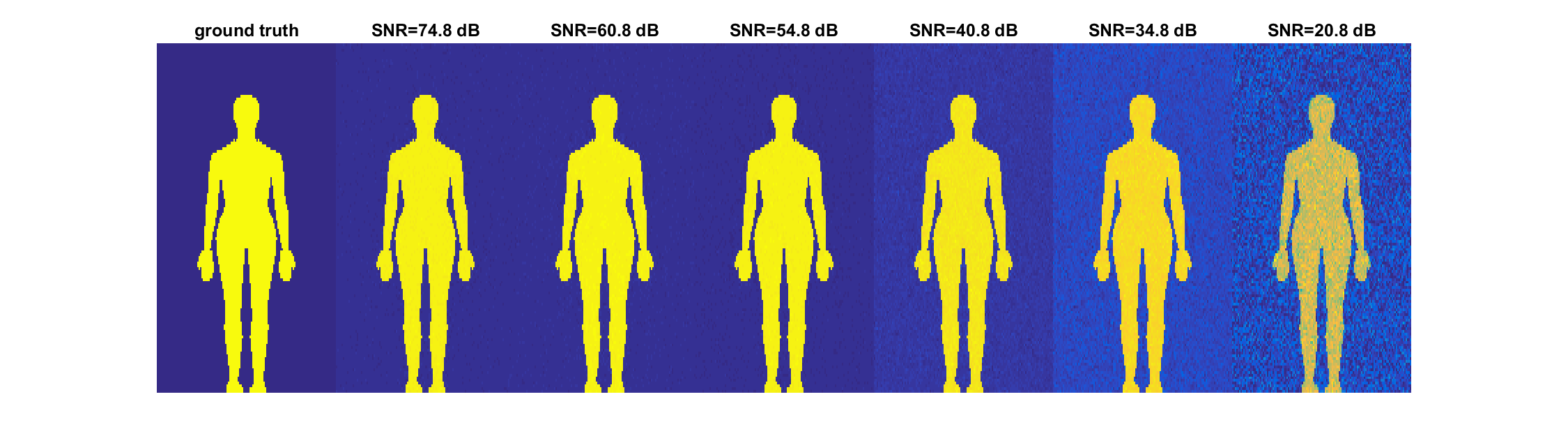 Projection map:
Depth map:
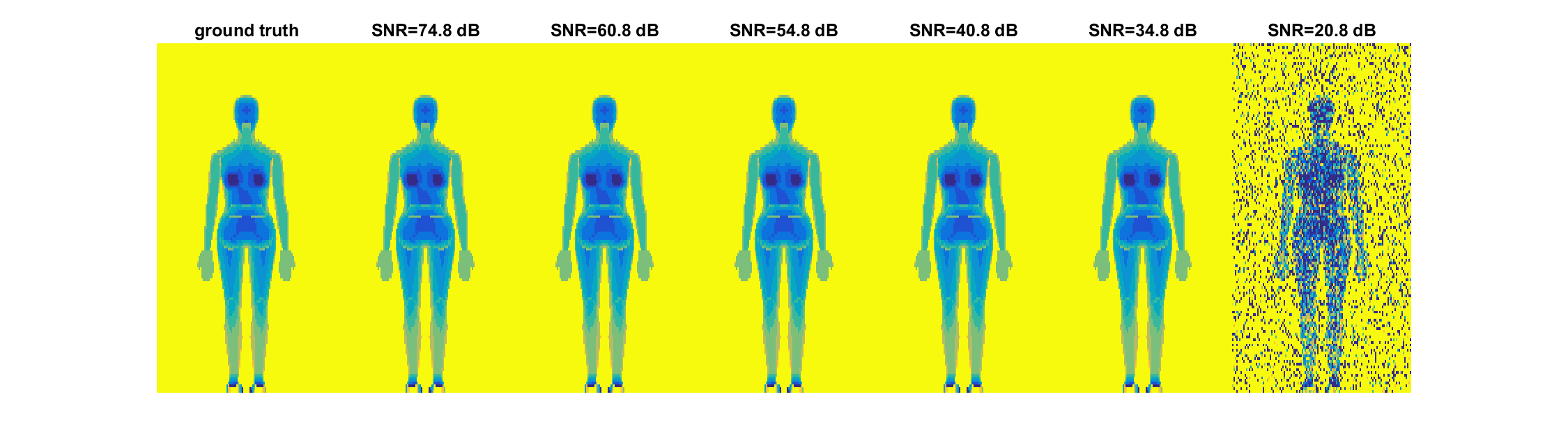 Sampling ratio: M = 0.75N
23
[Speaker Notes: So we applied this reconstruction to some simulated data generated from a 3D human point cloud and wavelets as a sparsifying bases with a sampling ratio of 0.75
Here you can see how the reconstruction performs for different SNR levels corresponding to Gaussian noise added in the error term.
This reconstruction method seams quite robust especially for the depth map]
Reconstruction for 3D single-pixel FMCW radar
Simulation with human 3D point cloud for varying number of measurements:
Lower Sampling
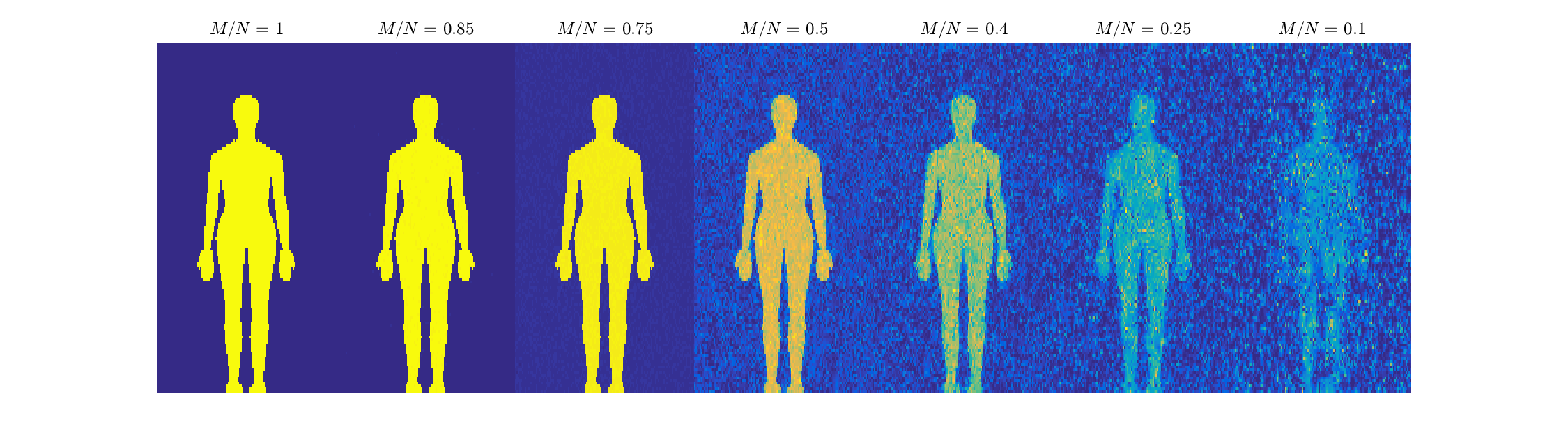 Projection map:
Depth map:
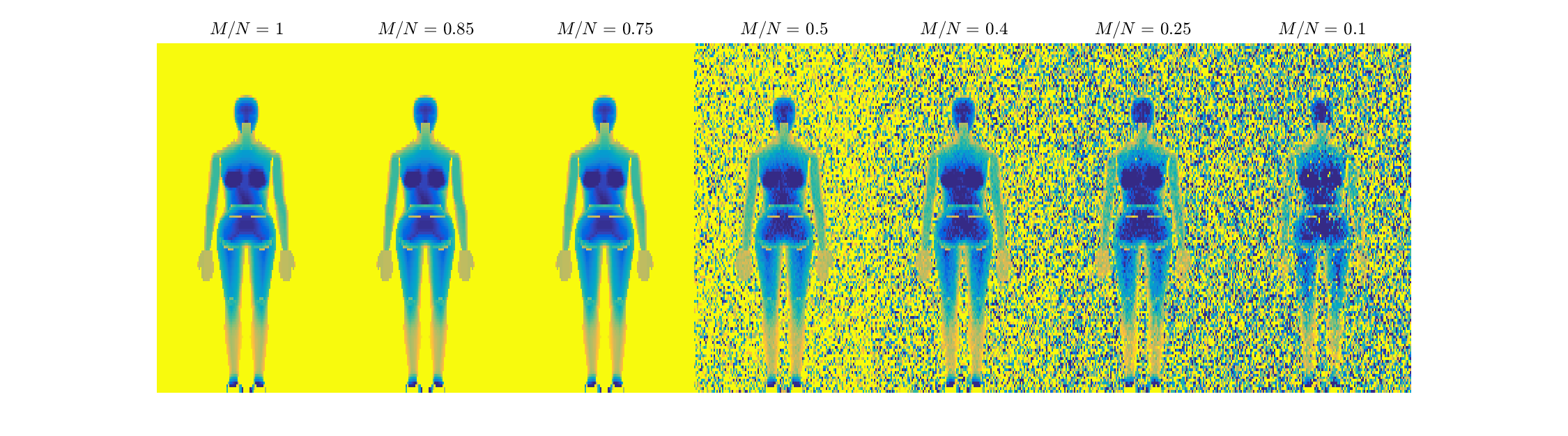 24
[Speaker Notes: We also performed simulations for different sampling ratios, …
Need for better sparser representation of projection and depth map, than simple haar-wavelets. 
Because we are already at the limit with our sparsity.
-]
Project - Roadmap
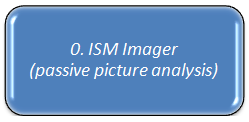 start: 09/2015
 improving THz spiral imaging through sparse domains

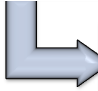 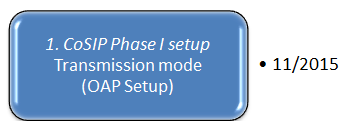 
11/2015
 optimal mask switching
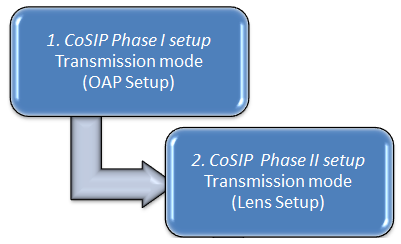  blind calibration with  THz-SLM
06/2016

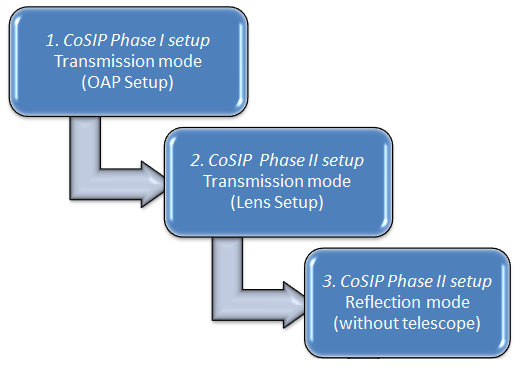 07/2016
 3D imaging

1st CoSIP Colloquium 04.07.16 - 05.07.16 in Aachen
This is the Status at the
25
[Speaker Notes: We will present these results of these investigations at the CoSeRa this year..
This is the achived status]
Project Roadmap: Next Steps
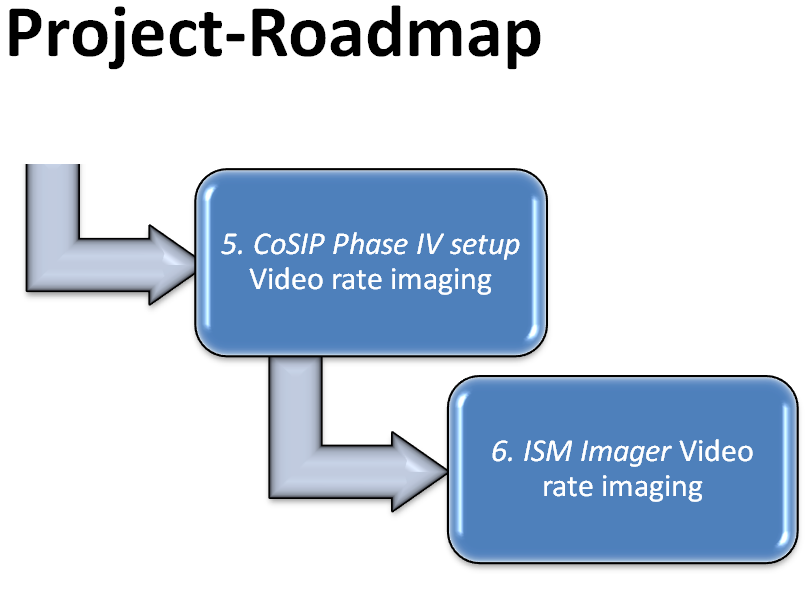 05/2017
12/2017
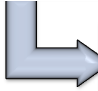 Prototype of a THz-CS stand-off SPC
26
Thank you!
27
References
K. B. Cooper, R. J. Dengler, N. Llombart, B. Thomas, G. Chattopadhyay, and P. H. Siegel, THz imaging radar for standoff personnel screening, IEEE Trans. THz Sci. Technol., vol. 1, no. 1, pp. 169–182, 2011.
28